Образовательный центр «Профессионал»
Цель и задачи ОЦ «Профессионал»
Цель – Формирование у специалистов организаций Республики Татарстан и регионов Российской Федерации
современного мировоззрения в области управления качеством и практических навыков по разработке, внедрению, поддержанию в рабочем состоянии системы менеджмента качества в организации.

Задачи:
организация образовательной деятельности, направленной на получение новых профессиональных знаний, формирование навыков и компетенций, в том числе развитие личностных качеств, необходимых для выполнения профессиональной деятельности в области управления качества, стандартизации и сертификации, внедрения систем менеджмента качества (СМК) и метрологического обеспечения производства;
реализация образовательного процесса на основе применения современных достижений педагогической науки, внедрения методов активизации познавательной деятельности, использования современных технических средств и технологий интенсивного обучения;
реализация различных форм сотрудничества с предприятиями, организациями, в том числе образовательными организациями, в целях удовлетворения их потребностей в подготовке специалистов и научно-педагогических работников; 
обновление теоретических и практических знаний специалистов организаций и научно-педагогических работников в связи с внедрением новых требований, предъявляемыми к уровню квалификации и необходимостью освоения современных методов решения профессиональных задач с учетом передового отечественного и зарубежного опыта;
содействие в максимальной реализации индивидуальных способностей обучающихся, развитие общей культуры личности, адаптации личности к постоянно меняющимся требованиям профессиональной деятельности и социальной среды.
Сфера деятельности (области)
Оказание консультационных и образовательных услуг в следующих областях:
управление качеством; 
стандартизация и сертификация; 
внедрение и поддержание в рабочем состоянии систем менеджмента качества; 
метрологическое обеспечение производства в организациях.
Компетенции подразделения
Обучение по программам профессиональной переподготовки:
	Управление качеством (252 ч.)
	Технический контроль качества продукции (252 ч.)
	Метрологическое обеспечение и обеспечение единства измерений (252 ч.)
	Стандартизация и метрология (270 ч.)
	Менеджмент рисков (270 ч.)

Обучение по программам повышения квалификации:
	Внутренний аудит интегрированных систем менеджмента организаций в соответствии с требованиями стандартов ISO 9001:2015, ISO 14001:2015 и ISO 45001:2018 (72 ч.)
	Система менеджмента качества – требования стандарта ISO 9001:2015 (72 ч.)
Контакты
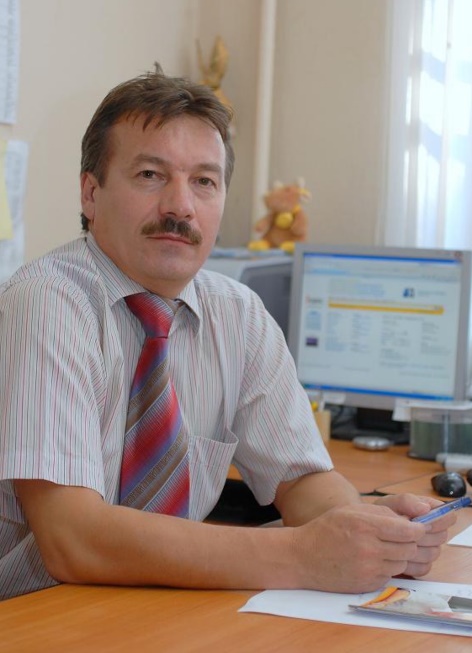 Руководитель подразделения Галимов Фарид Мисбахович, доктор технических наук, зав. кафедрой электронного приборостроения и менеджмента  качества КНИТУ-КАИ.	 

Менеджер подразделения Мифтахутдинова Фарида Равилевна, к.п.н., доцент кафедры электронного приборостроения и менеджмента  качества КНИТУ-КАИ.

Раб. тел.: (843) 231-03-60
Факс: (843) 231-03-60
г. Казань, ул. Толстого д. 15
Оснащение